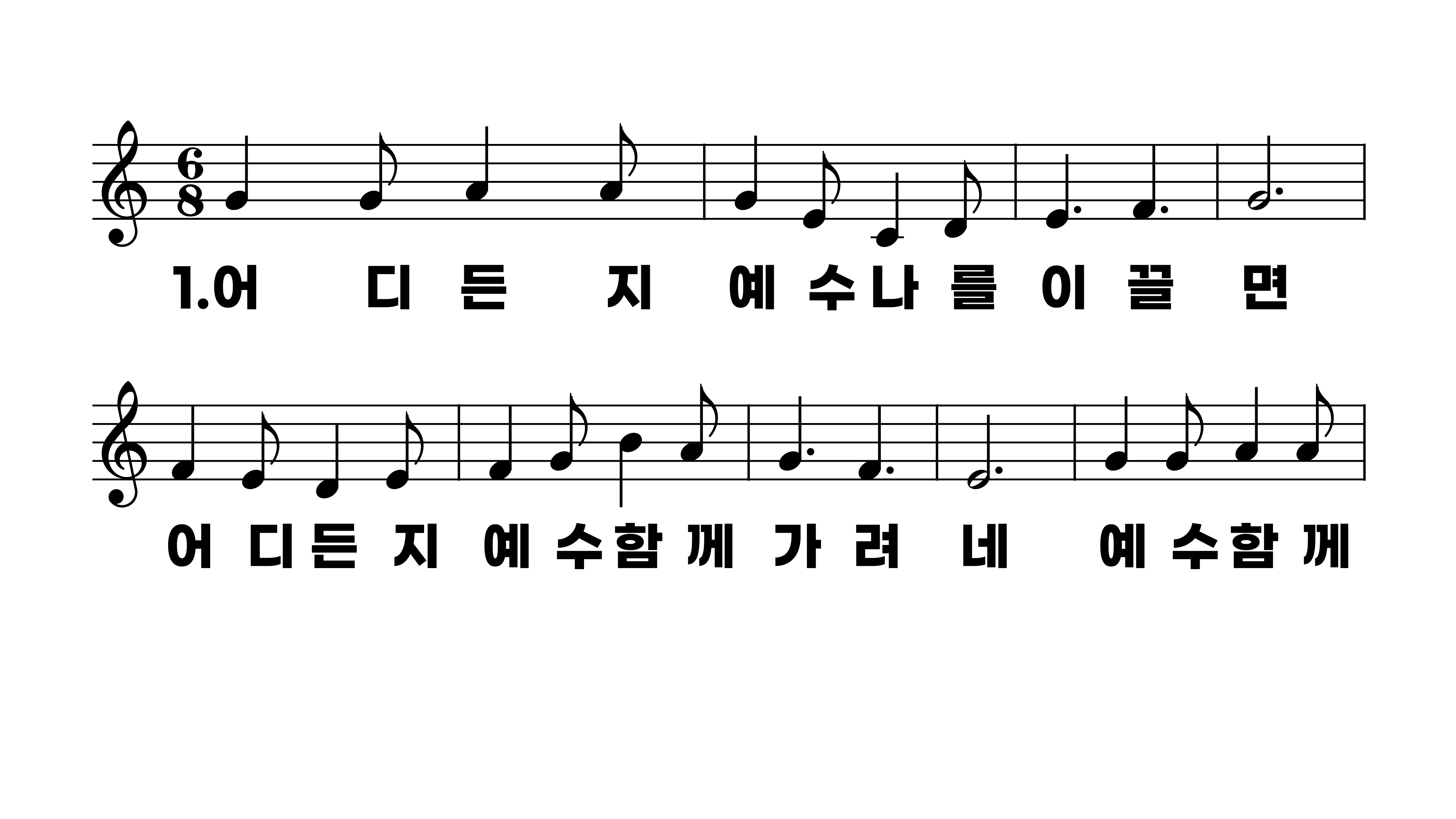 440장 어디든지 예수 나를 이끌면
1.어디든지예
2.세상친구모
3.어둔그늘나
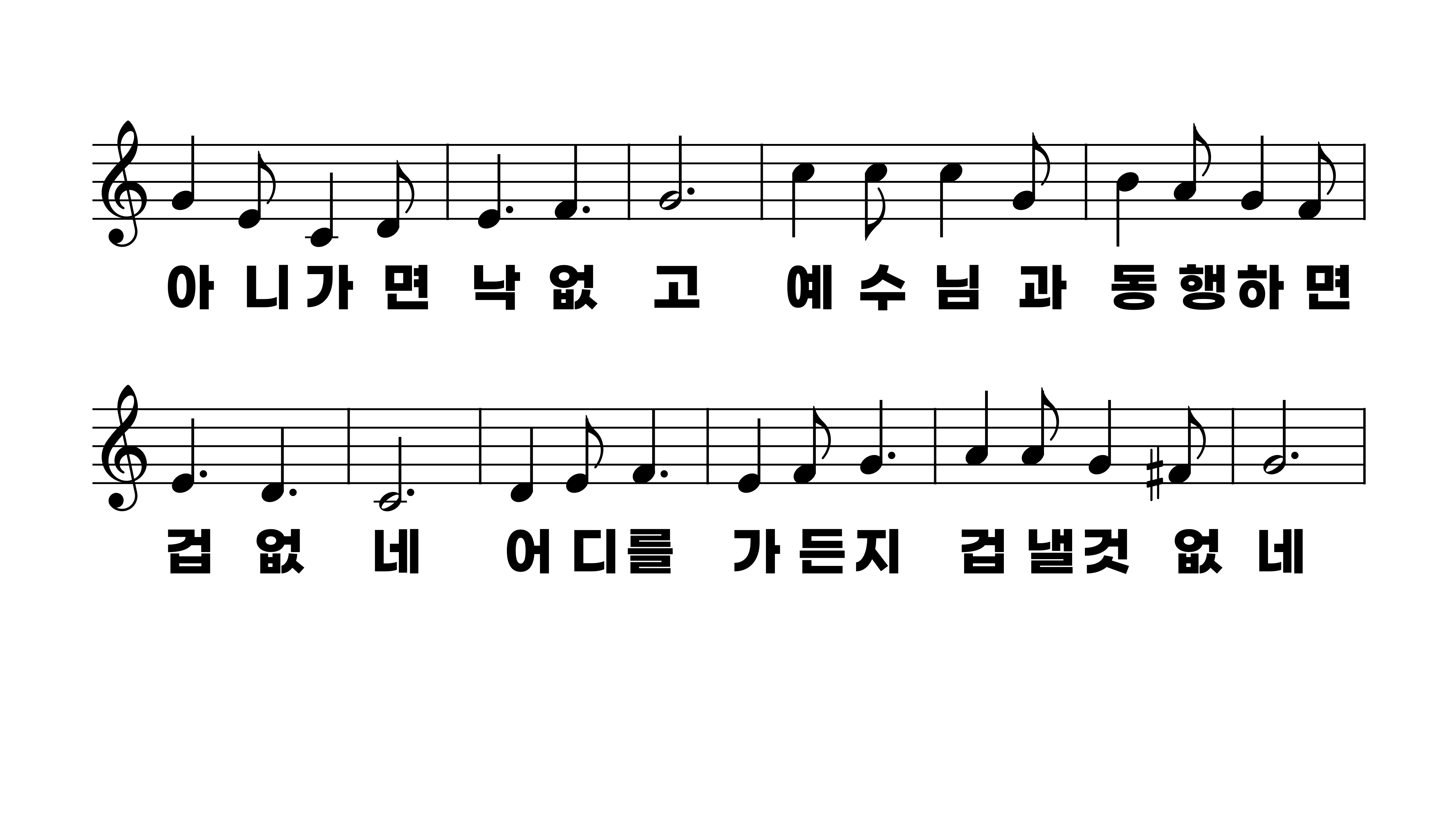 440장 어디든지 예수 나를 이끌면
1.어디든지예
2.세상친구모
3.어둔그늘나
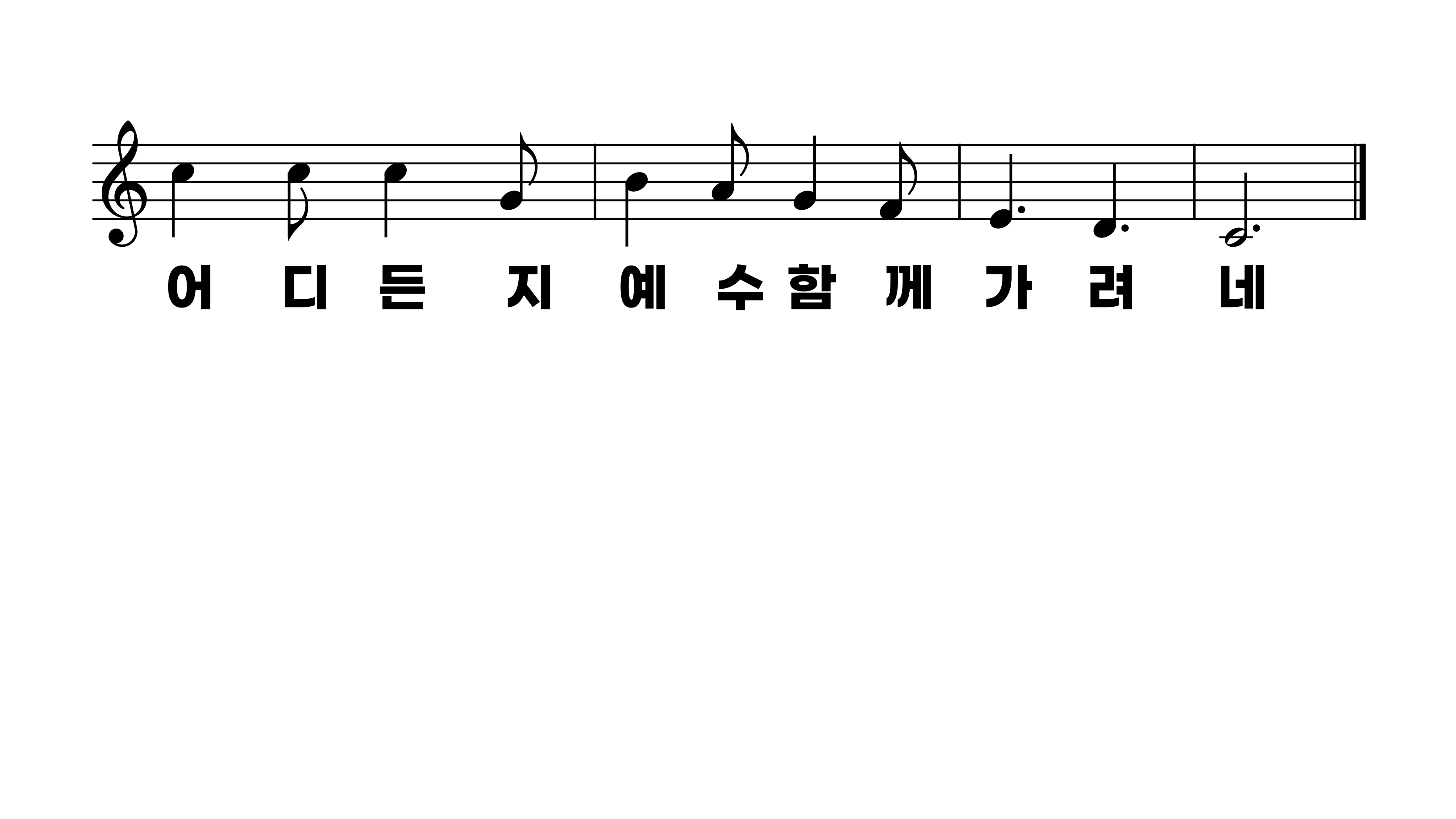 440장 어디든지 예수 나를 이끌면
1.어디든지예
2.세상친구모
3.어둔그늘나
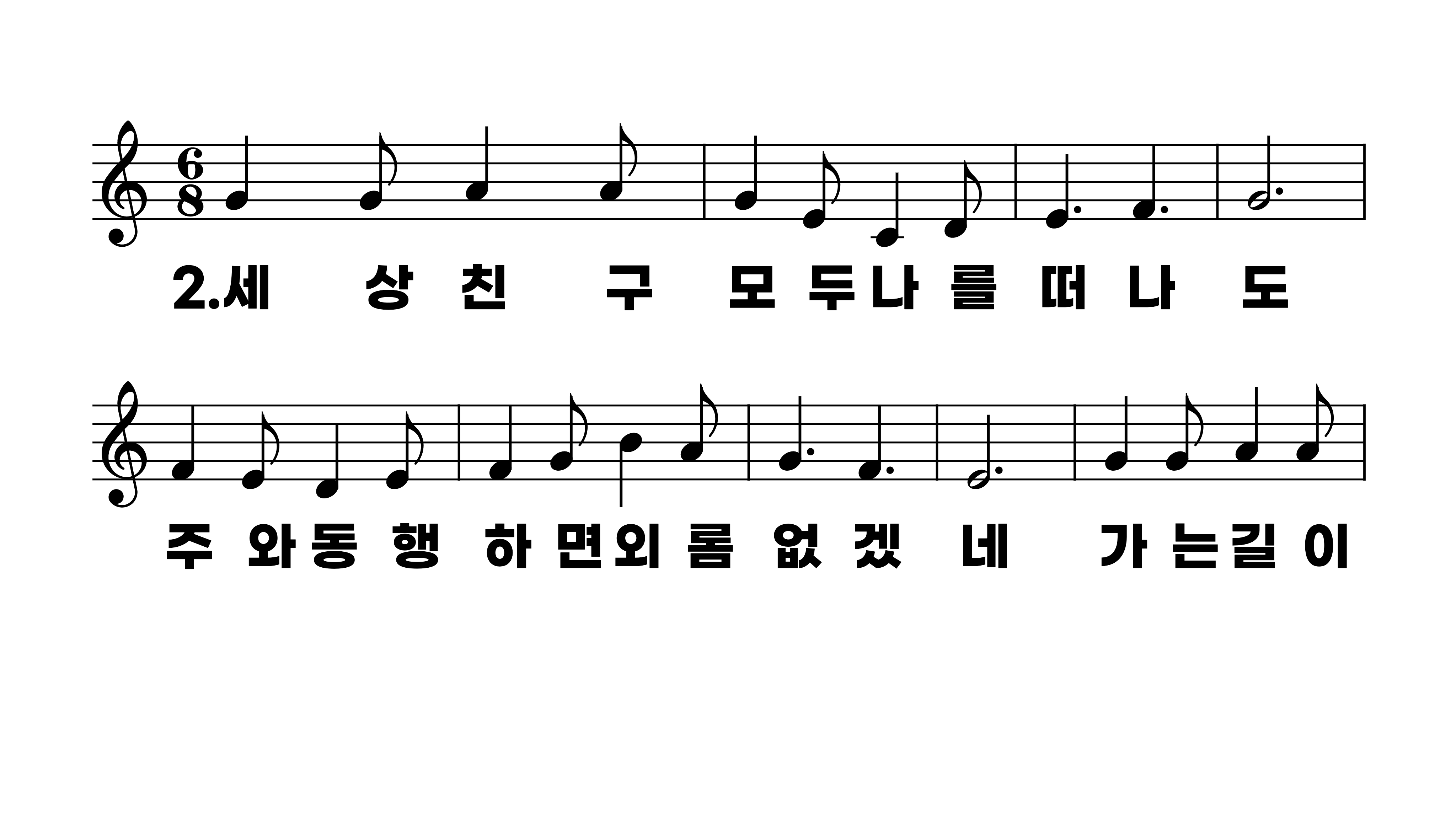 440장 어디든지 예수 나를 이끌면
1.어디든지예
2.세상친구모
3.어둔그늘나
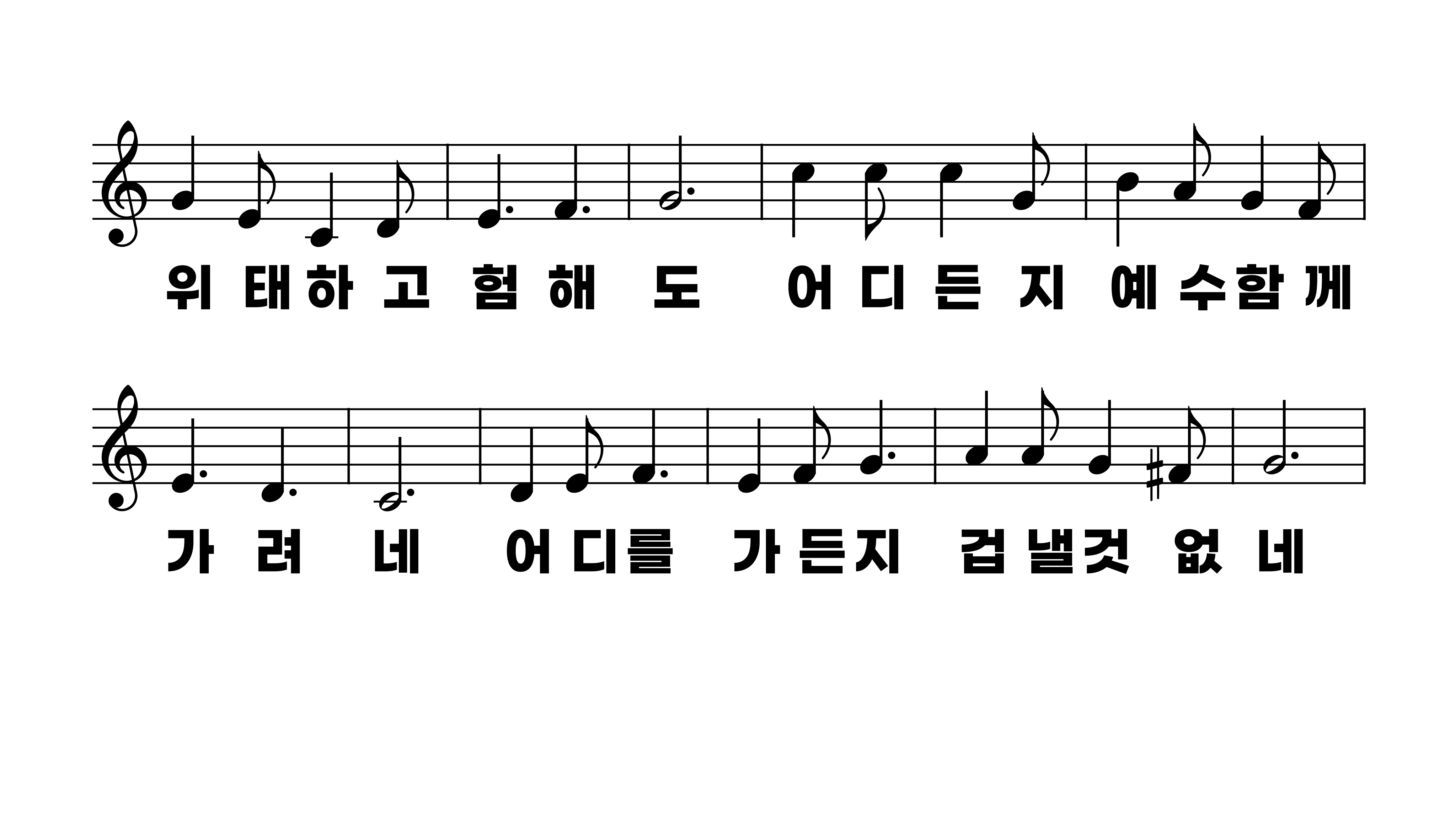 440장 어디든지 예수 나를 이끌면
1.어디든지예
2.세상친구모
3.어둔그늘나
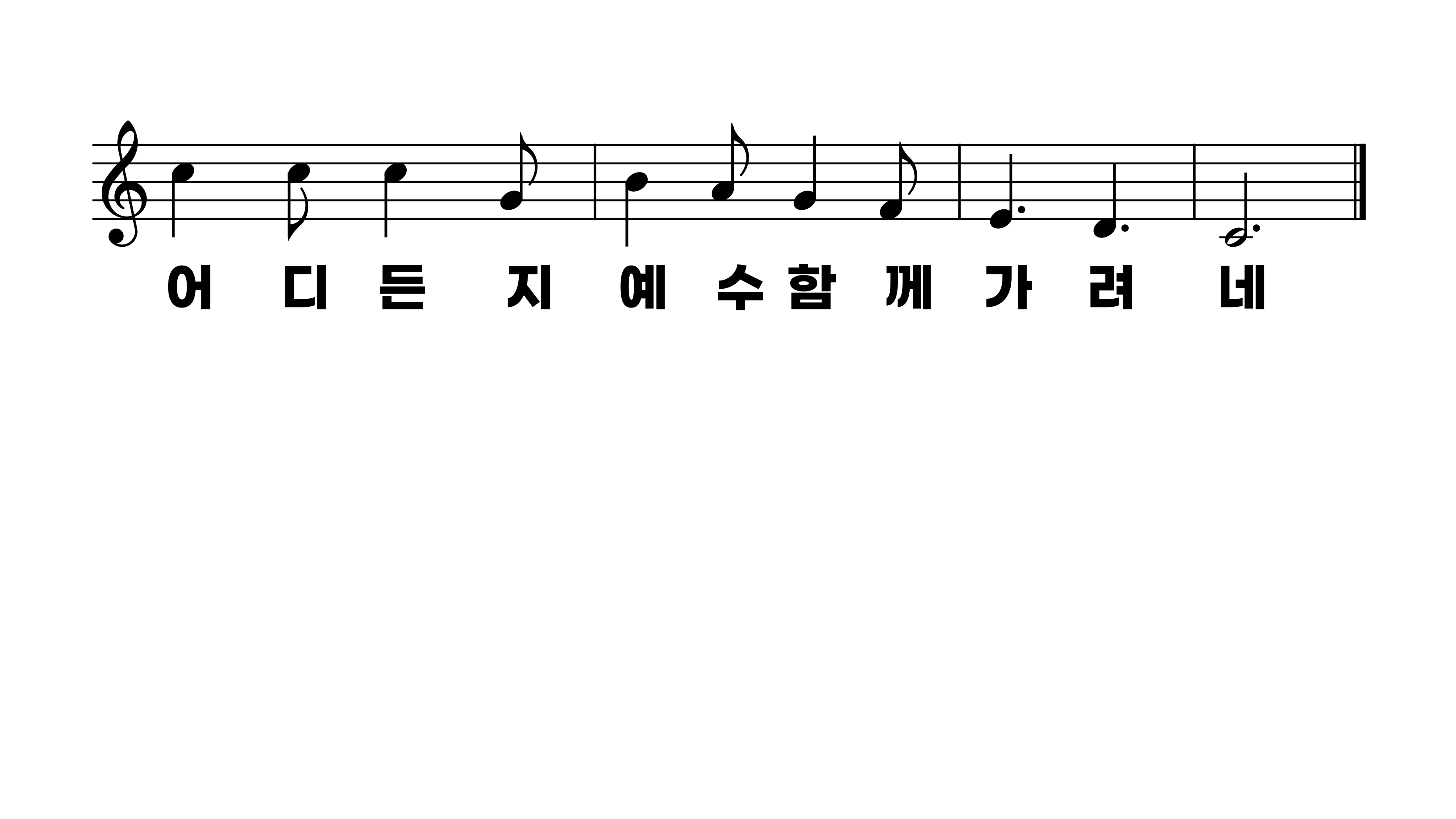 440장 어디든지 예수 나를 이끌면
1.어디든지예
2.세상친구모
3.어둔그늘나
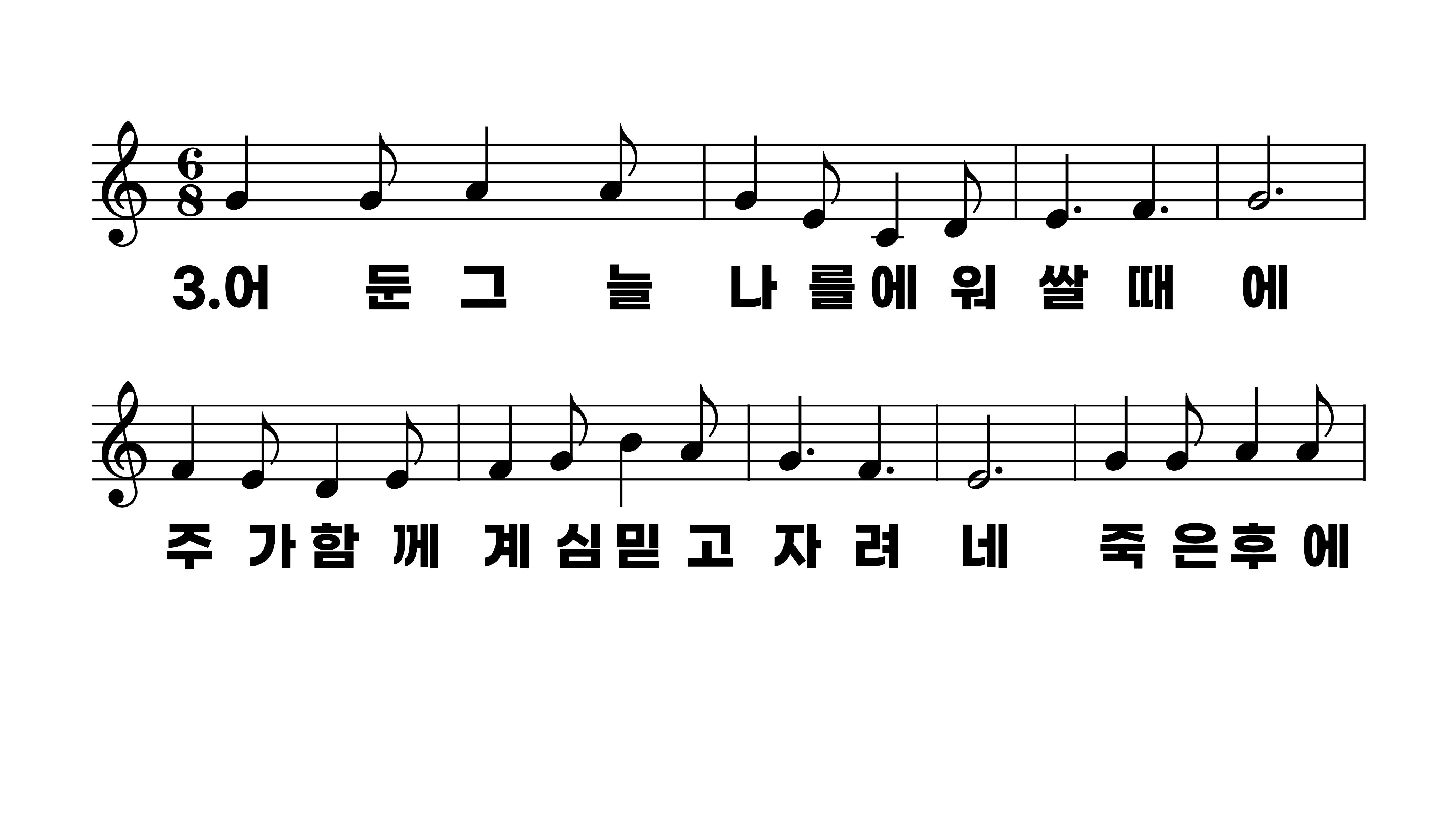 440장 어디든지 예수 나를 이끌면
1.어디든지예
2.세상친구모
3.어둔그늘나
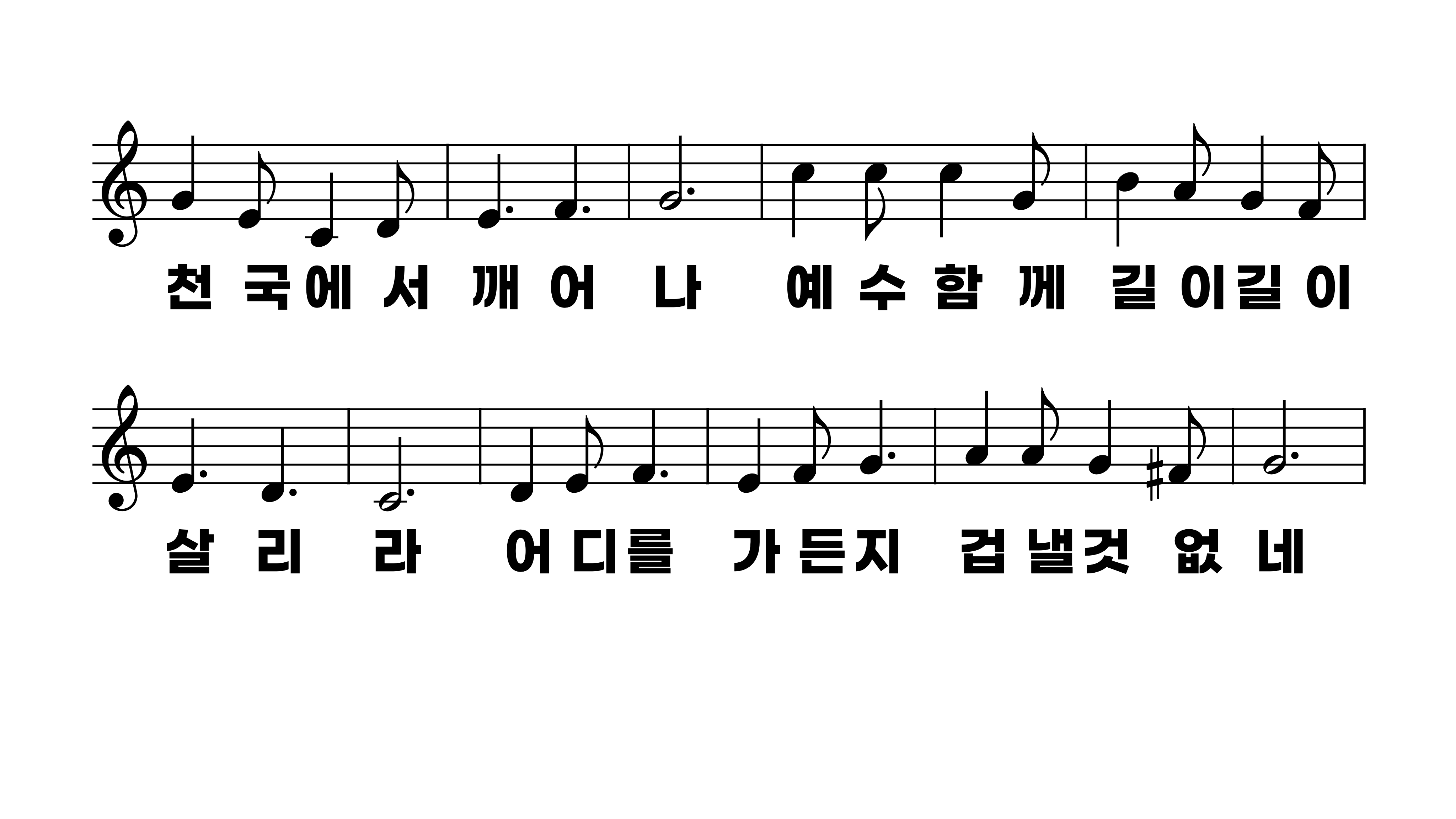 440장 어디든지 예수 나를 이끌면
1.어디든지예
2.세상친구모
3.어둔그늘나
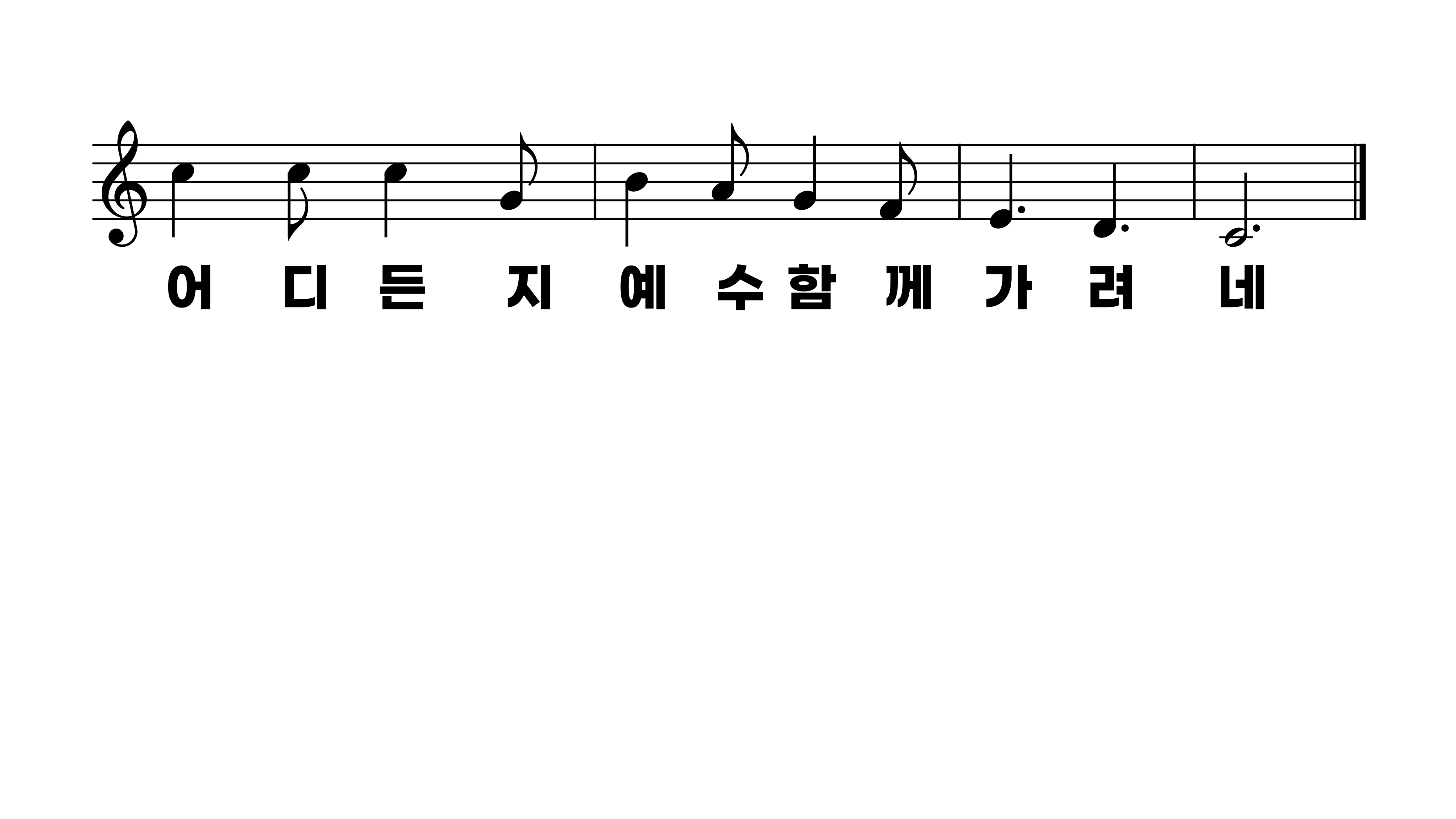 440장 어디든지 예수 나를 이끌면
1.어디든지예
2.세상친구모
3.어둔그늘나